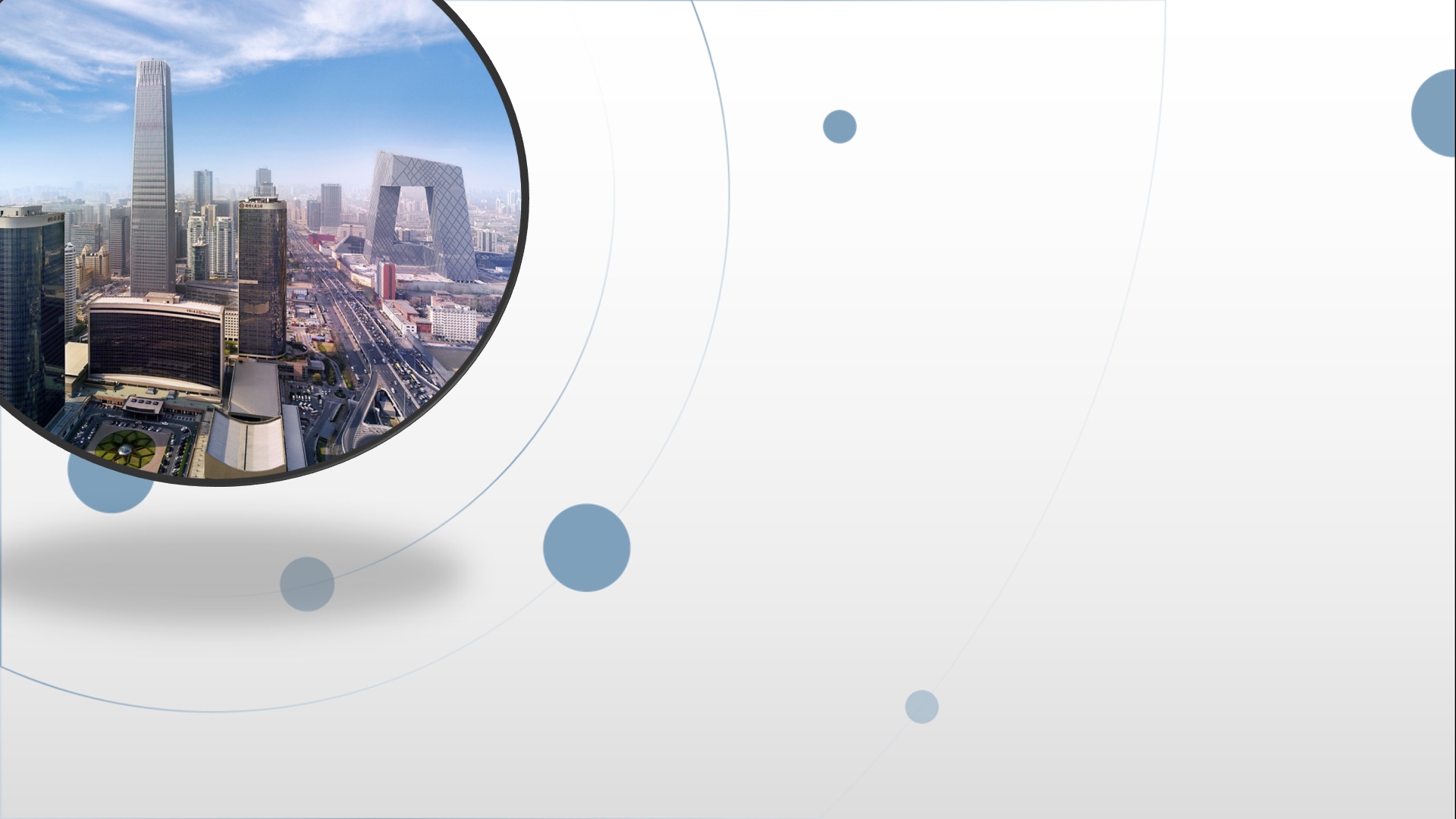 朝阳区线上课堂·高三英语总复习
2019年朝东西海四区说明文阅读
二外附中  王菲菲
目   录
教学内容：北京2019朝阳区、东城区、西城区和海淀区一模二模试题中的说明文阅读。
教学目标：1.把握说明文文体特点和篇章结构特点；2.理解说明文的阅读解题策略；3.运用解题策略进行说明文阅读答题。
教学准备：四城区2019一模二模试题。
教学过程：1. 2019年朝东西海四区一模二模中的说明文总体分析及能力考查点归类；
                  2.说明文的文体特点；
                  3.说明文中的易错点；
                  4.说明文的阅读策略；
                  5.说明文试题解析典型例题；
                  6.总结说明文解题思路。
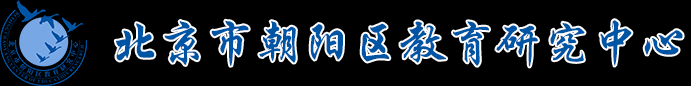 高三英语复习系列
1
一、2019年朝东西海四区一模中的说明文
       总体分析及能力考查点归类
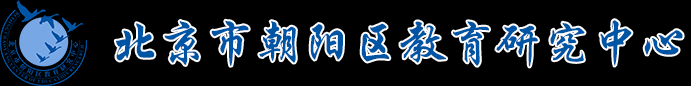 高三英语复习系列
1
一、2019年朝东西海四区二模中的说明文
       总体分析及能力考查点归类
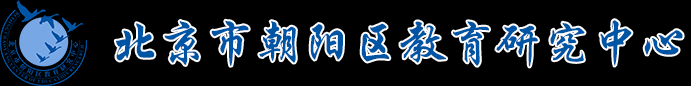 高三英语复习系列
1
二、说明文的文体特点
说明文属于非文学类文体。信息性强。说明文的目的通常是通过具体说明与解释客观地说明事物或阐明事理。分事物说明文和事理说明文两类。
    说明文的说明顺序分时间、空间和逻辑顺序（从现象到本质、从概括到具体、从原因到结果、从特点到用途、从主要到次要、从整体到局部等）。
    说明文的三要素包括：说明对象、说明过程和说明结论。说明对象是文章主要说明的问题，也就是文章的主旨。常见的说明方法有举例、列数字、列图表、释义、打比方和引用等。说明结论也就是文章的主旨和写作意图。
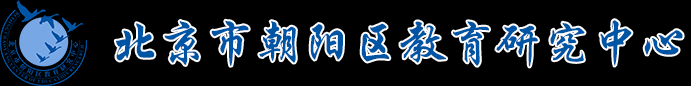 高三英语复习系列
1
二、说明文的文体特点
事物：说明对象是具体事物，使读者了解、认识其特征
分类
事理：某个抽象事理，使读者明白这个事理
文本结构
总分、分总、总分总、并列式、递进式等
说明文
时间顺序
文本结构
空间顺序
从现象到本质、从概括到具体、从原因到结果、从特点到用途、从主要到次要、从整体到局部等
逻辑顺序
说明方法
举例、列数字、列图表、释义、打比方和引用等
高三英语复习系列
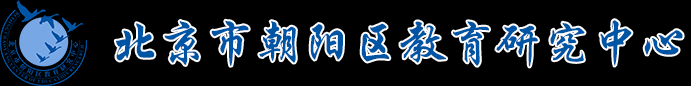 三、说明文中的易错点
1. 做细节题时，不能反复阅读答案句，或者由于答案句是长难句，不能准确分析句子结构、把握句意。有时急于选出正确的答案，不能运用排除法排除每一个错误选项。
       
2. 做推理判断题时，没有站在文章整体结构的角度全面分析，断章取义。

3. 做主旨题时，凭感觉走，不能通过文章的结构和关键词准确找到说明对象。
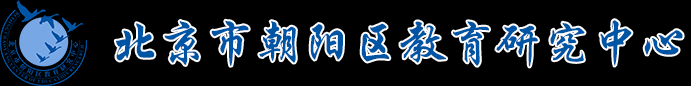 高三英语复习系列
1
四、说明文的阅读策略
1、找到说明对象（标题、首尾段、转折词等）
2、了解说明过程（首尾句、关键词等）
3、定位答案段落（题干关键词）
4、找出准确答案（精读答案句、排除干扰项）
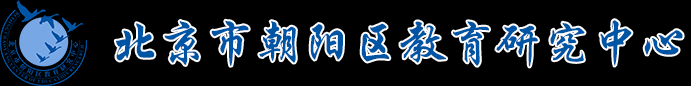 高三英语复习系列
1
找到说明对象
五、说明文试题解析典型例题---- 2019朝阳一模
Training the brain

People who can accomplish unbelievable tasks, such as memorizing thousands of random numbers in under an hour, state that they just have normal brains. Some memory superstars compete in Olympic-like World Memory Championships. These mental athletes, or MAs for short, can memorize names of dozens of strangers in a few minutes or any poem handed them. Ed Cooke, a 24-year-old MA, explains they see themselves as participants rescuing the long-lost art of memory training. These techniques existed not to recall useless information, but to cut into the brain basic text and ideas.
记忆高手的大脑与常人无异，只不过在记忆的过程中运用了特定的技巧。
阅读技巧：结合标题Training the brain可知大脑是可以训练的。首段中state和explain用记忆高手自己的观点来引出说明对象。下一段开篇用study开始进一步说明，再次印证第一段所提及的记忆高手的想法就是文章的说明对象。
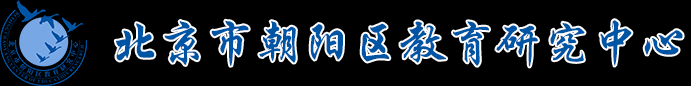 高三英语复习系列
1
了解说明过程
A study in the journal Nature examined eight people who finished near the top of the World Memory Championships. The scientists examined whether their brains were fundamentally different from everyone else’s or whether they were simply making better use of memorizing abilities we all possess. They put the MAs and control subjects into brain scanners and had them memorize numbers and photographs. The result surprised everyone. The brains of the MAs and those of the control subjects were indistinguishable. On every test, the MAs scored in the normal range. However, when the scientists examined what part of the brain was used during a memory activity, they found the MAs relied more heavily on areas in the brain involved in spatial memory.
MAs offer an explanation: anything can be fixed upon our memories and kept in order by constructing a building in the imagination and filling it with pictures of what needs to be recalled. Dating back to the fifth century, the building is called a memory palace. Even as late as the fourteenth century, when there were copies of any text, scholars needed to remember what was read to them. Reading to remember requires a different technique than speed reading. If something is made memorable, it has to be repeated. Until relatively recently, people read only a few books intensively (细致地) again and again, usually aloud. Today we read extensively, usually only once and without continuous focus.
So the great difference is the ability to create impressive pictures in mind and to do it quickly. Using memory palaces, MAs create memorized pictures. For example, recombine the pictures to form unforgettable scenes such as the ways through a town. One competitor used his own body parts to help him memorize a 57,000-word dictionary.
Anyone who wishes to train the mind needs first to create fantastical palaces in the imagination. Then they should cut each building into cubbyholes for memories. In a short amount of time, they will notice improvement with remembering things. To keep the skill sharp, MAs deliberately empty their palaces after competitions, so they can reuse them and they recommend that beginners do the same.
Para.2: 研究过程& 结果Para.3 &4: 进一步解释记忆技巧
Para. 56: 结论（说明对象）
Para.2: 研究过程& 结果Para.3 &4: 进一步解释记忆技巧
Para. 56: 结论（说明对象）
阅读技巧：通过study，examine，result，found等关键词，可知本文运用研究的方法来说明，第二段中包含了研究过程和结果。第三段首句的explanation和第四段的so，for example表明是对记忆技巧的进一步解释和举例。最后一段运用first，then告诉读者如何运用记忆技巧，同时重申说明对象。
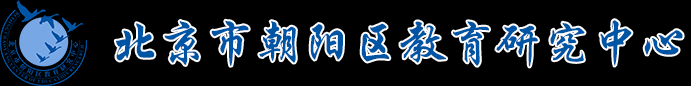 高三英语复习系列
1
定位答案段落，找出准确答案
细节题----运用题干中的关键词定位答案所在段落或句子，精读句子，同时运用排除法，找出准确答案。
38. We can learn from Paragraph 2 that a mental athlete ______. 
  A. owns a brain that is larger in size
  B. shows a gift in mental ability tests
  C. uses the memorizing technique better
  D. depends less on the areas that control spatial memory
解析：本题为细节题。通过题干可知本题考查研究的结果。根据第二段 “The brains of the MAs and those of the control subjects were indistinguishable.” 可知A和B选项错误。根据第二段最后一句“they found the MAs relied more heavily on areas in the brain involved in spatial memory.”可知，脑力运动员在记忆时，更多地依赖大脑中控制空间记忆的区域，也就意味着他们能够更好地使用记忆技巧，故正确答案是C选项。D选项不符合文意。
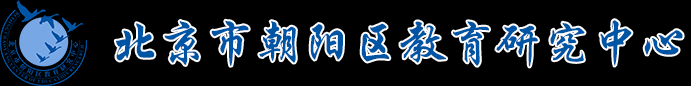 高三英语复习系列
1
定位答案段落，找出准确答案
推断题----运用题干中的关键词定位答案所在段落或句子，精读句子，站在段落整体角度去推断。
39. Why does the author mention “speed reading” in Paragraph 3?
  A. To discuss the memorizing technique in the fifth century.
  B. To give the reason why people read only a few books carefully.
  C. To explain the text fourteenth century scholars had to remember.
  D. To compare the type of reading nowadays with that of earlier times.
解析：本题为推断题。根据第三段Reading to remember requires a different technique than speed reading. 可知，作者是在将两种阅读方式作比较。再根据第三段第二句Dating back to the fifth century, the building is called a memory palace. Even as late as the fourteenth century, when there were copies of any text, scholars needed to remember what was read to them. 可知，当时的阅读方式是reading to remember。再根据第三段最后一句Until relatively recently, people read only a few books intensively (细致地) again and again, usually aloud. Today we read extensively, usually only once and without continuous focus.可知，现在的阅读方式是：阅读广泛、有一小部分书反复细致地读、经常只读一次、不会持续关注，也就是速读。由此可知对阅读方式的比较其实是对今天和早期阅读方式的比较，故正确答案是D选项。
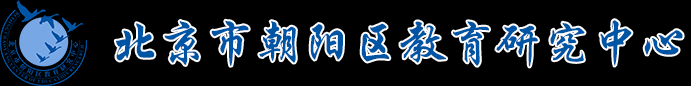 高三英语复习系列
1
定位答案段落，找出准确答案
推断题----通读整段，总结段意。细读选项，根据选项关键词定位答案句。同时运用排除法，找出准确答案。
40. What can be inferred from Paragraph 4? 
  A. There is a variety of unforgettable scenes.
  B. Memory palaces can be quickly forgotten.
  C. Impressive pictures are in actual buildings.
  D. One person probably has 57,000 body parts.
解析：本题为推断题。第四段进一步解释并举例说明memory palace该如何操作。根据第四段第一句So the great difference is the ability to create impressive pictures in mind and to do it quickly.可知，最大的不同之处在于在脑海中创造令人印象深刻的画面，并且速度很快。再根据第四段最后一句 unforgettable scenes such as the ways through a town和 One competitor used his own body parts to help him memorize a 57,000-word dictionary.可知，记忆宫殿中的画面令人印象深刻、难忘，并且有各种各样的种类。故正确答案是A选项。
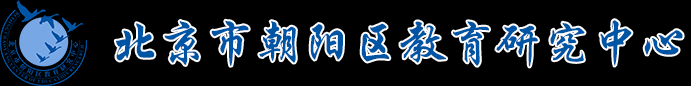 高三英语复习系列
1
定位答案段落，找出准确答案
推断题----运用题干中的关键词定位答案所在段落或句子，同时站在文章整体的角度，推测词义。
41. What does the underlined word “cubbyholes” in the last paragraph probably mean? 
  A. Small spaces. 	
  B. Blacks holes.    
  C. Technical skills.	
  D. Different numbers.
解析：本题为推断题。最后一段运用first，then告诉读者如何运用记忆技巧，对上文内容进行总结。根据划线词所在句子Anyone who wishes to train the mind needs first to create fantastical palaces in the imagination. Then they should cut each building into cubbyholes for memories.可知，任何人想要训练大脑，首先要在脑海里建造一座建筑，然后把建筑分割成……为了记忆。根据第三段第一句anything can be fixed upon our memories and kept in order by constructing a building in the imagination and filling it with pictures of what needs to be recalled.可知，先在脑海里想象建造一座建筑，然后在建筑里填充相应的需要记忆的图片，可知图片和建筑是局部和整体的关系。由此可以推断cubbyholes为building的局部，即small spaces。故正确答案是A选项。
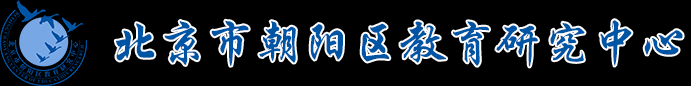 高三英语复习系列
1
找到说明对象
五、说明文试题解析典型例题---- 2019东城一模
温血食肉动物在两极的分布更加多样化，在温暖的地方明显缺失，文章分析了这一现象的原因。
Most groups of plants and animals are richer in species and more plentiful near the equator. In the ocean, that holds true for cold-blooded predators(掠食者). But warm-blooded predators are more diverse toward the poles and noticeably missing from several warm hot spots. Why?
阅读技巧：文章开头用most说明大部分动植物在赤道附近物种更丰富，由but引出温血食肉动物的不同之处，即在两极的分布更加多样化。段尾的why引起下文，说明下文要解释这一现象的原因。阅读篇章中的转折词要重点关注，转折词后面往往引出作者真正想表达的内容。
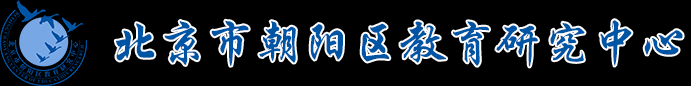 高三英语复习系列
1
了解说明过程
John Grady, an ecologist, and his team considered the possibility—warm-blooded animals need a lot to fuel their metabolism(新陈代谢). Perhaps colder waters are just richer in small fish? But they found that at higher, colder places, there isn’t actually much more food around. It’s more that warm-blooded animals are eating a much bigger share of it than their cold-blooded competitors.  
 The real explanation is simple. An animal’s speed, swiftness, and intelligence depend on its metabolism, which in turn depends on its temperature. Since birds and mammals can keep heating their bodies in icy conditions, they remain fast and attentive. By contrast, the fish they hunt become slower and duller. At some tipping point of temperature, seals, dolphins, and penguins start outswimming their prey(猎物). They become more likely to come upon targets and outpace the cold-blooded predators of their own.
  In Grady’s words, “Warm-bodied predators are favoured where preys are slow, stupid and cold.” That’s why sharks and other predatory fish dominate near the equator, but colder waters are the kingdom of whales and seals. By keeping food to themselves in the poles, these creatures can then specialize on specific types of prey, which makes them more likely to split into separate species. The killer whales of the North Pacific, for example, include mammal-eating transients and fish-eating, year-round residents.
  But the world is changing. It’s likely that the surface of the oceans will warm by 2 to 3℃ within this century. Grady’s team estimates that every time the ocean’s surface warms by 1℃, populations of sea mammals will fall by 12%, and populations of seals and sea lions will fall by 24%. 
  But “predictions are hard,” Donna Hauser from the University of Alaska Fairbanks notes. “Polar bears are losers of a warming world, but some populations are still doing well. Some groups of whales have changed the timing of their migrations; others are hunting in deeper, colder waters. These changes might make sea mammals more adaptable to changing climates. Maybe they just need to find the places where fish remain slow, stupid and cold.”
Para.2: 一种可能的原因
Para.3 : 真正的原因
Para.4: 温血食肉动物的优势
Para.5 & 6:气候变化下动物的未来
阅读技巧：本文通过引用专家的观点说明温血食肉动物在两极分布更加多样化的原因。第二段his team considered the possibility引出一种可能的原因，but转折，说明这种解释的不合理性。第三段real explanation引出真正的原因是因为它们可以在寒冷的环境下保持体温。第四段通过by, can进一步解释温血食肉动物的优势。第五段的but引出气候变化影响动物的生存。第六段的but对第五段进行转折，即气候变化对部分动物是挑战，但也可能让另一些动物变得更有适应性。
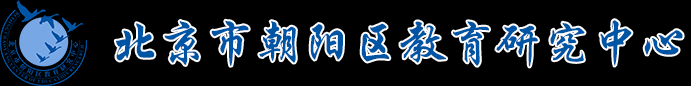 高三英语复习系列
1
定位答案段落，找出准确答案
推断题----运用题干中的关键词定位答案所在段落或句子，精读句子，同时运用排除法，找出准确答案。
38. Why are there more types of warm-blooded predators near the poles? 
A. Because there is more food.
B. Because there are fewer enemies.
C. Because they are faster and wiser.
D. Because they consume less energy.
解析：本题为推断题。通过题干中的关键词why，可知本题考查温血食肉动物在两极分布多样化的原因，由此可将答案定位在第三段。通过第三段第二句An animal’s speed, swiftness, and intelligence depend on its metabolism, which in turn depends on its temperature. Since birds and mammals can keep heating their bodies in icy conditions, they remain fast and attentive. By contrast, the fish they hunt become slower and duller. 可知，动物的速度、智力取决于它的新陈代谢，而新陈代谢取决于它的体温。鸟类和哺乳动物能够在寒冷的环境下保持体温，从而保持速度和专注。相比之下，它们的猎物鱼的速度就缓慢和迟钝得多。由此可以推断温血掠食者在两极分布更多样化的原因是由于它们体温恒定，造成代谢稳定，从而速度更快、更聪明。故正确答案是C选项。
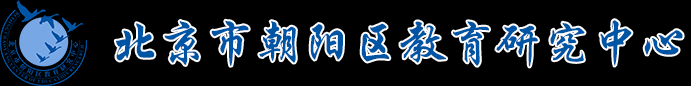 高三英语复习系列
1
定位答案段落，找出准确答案
推断题----运用题干中的关键词定位答案所在段落或句子，从篇章整体考虑本段的作用，找出准确答案。
39. The author mentions the killer whales to show ______. 
A. the benefit of biological evolution
B. food preference of different sea mammals
C. the distinction of specific types of predators
D. the advantage of constant body temperature
解析：本题为推断题。通过题干中的关键词killer whales，将答案定位在第四段，因为第四段的最后一句提到了这个关键词。根据第四段最后一句中的for example，可知提及killer whales的目的是对前文举例说明。根据第四段第一句In Grady’s words, “Warm-bodied predators are favoured where preys are slow, stupid and cold.”和第二句后半句 but colder waters are the kingdom of whales and seals.可知，温血掠食者在猎物行动迟缓的地方有着得天独厚的条件，而较冷的水域是鲸鱼和海豹的王国。由此可知提及killer whales是为了突出体温恒定的优势。故正确答案是D选项。
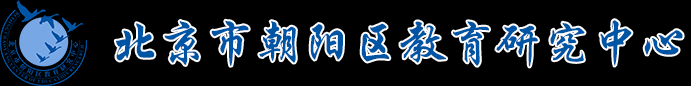 高三英语复习系列
1
找到说明对象
五、说明文试题解析典型例题---- 2019西城一模
Like many other people who speak more than one language, I often have the sense that I’m a slightly different person in each of my languages—more confident in English, more relaxed in French, more emotional in Czech. Is it possible that, along with these differences, my moral compass (指南针) also points in somewhat different directions depending on the language I’m using at the time?
当人们遇到道德困境时，用外语思考和用母语思考时做出的选择有所不同。
阅读技巧：第一段的结尾用了一个设问句，用提出问题的方式引出文章的说明对象。在篇章阅读中，常常会在第一段的段尾设问，以设问的形式引出主旨，下文内容都是在对这个设问进行回答。
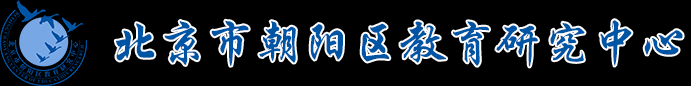 高三英语复习系列
1
了解说明过程
Psychologists who study moral judgments have become very interested in this question. The findings of several recent studies suggest that when people are faced with moral dilemmas (困境), they do indeed respond differently when considering them in a foreign language than when using their native tongue.
In a 2014 paper led by Albert Costa, volunteers were presented with a moral dilemma known as the “trolley problem”: imagine that a runaway trolley is moving quickly toward a group of five people standing on the tracks, unable to move. You are next to a switch that can move the trolley to a different set of tracks, therefore sparing the five people, but resulting in the death of one who is standing on the side tracks. Do you pull the switch?
Most people agree that they would. But what if the only way to stop the trolley is by pushing a large stranger off a footbridge into its path? People tend to be very hesitant to say they would do this, even though in both situations, one person is sacrificed to save five. But Costa and his colleagues found that presenting the dilemma in a language that volunteers had learned as a foreign tongue dramatically increased their stated willingness to push the sacrificial person off the footbridge, from fewer than 20% of respondents working in their native language to about 50% of those using the foreign one.
Para.2: 研究表明作者的假设是正确的
Para.3 :研究过程
Para.4: 研究结果
阅读技巧：第二段通过psychologists, findings, studies和suggest可知，本文运用研究的方法来说明，第二段对作者第一段的设问进行了直接的回答。根据第三段中的paper，volunteers ，imagine等词，表明这一段是对说明过程的阐述。第四段的most people agree和found表明本段关于研究结果。在阅读中，要通过这些关键词快速抓住文章结构，从而在做题时更快地定位答案段落或者答案句。
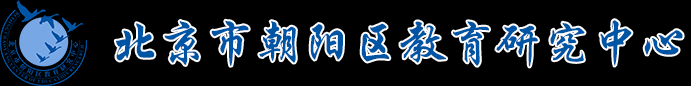 高三英语复习系列
1
了解说明过程
Why does it matter whether we judge morality in our native language or a foreign one? According to one explanation, such judgments involve two separate and competing ways of thinking—one of these, a quick, natural “feeling,” and the other, careful deliberation about the greatest good for the greatest number. When we use a foreign language, we unconsciously sink into the more careful way simply because the effort of operating in our non-native language signals our cognitive (认知的) system to prepare for difficult activity. 
An alternative explanation is that differences arise between native and foreign tongues because our childhood languages are filled with greater emotions than are those learned in more academic settings. As a result, moral judgments made in a foreign language are less filled with the emotional reactions that surface when we use a language learned in childhood.
     There’s strong evidence that memory connects a language with the experiences and interactions through which that language was learned. For example, people who are bilingual (双语的) are more likely to recall an experience if reminded in the language in which that event occurred. Our childhood languages, learned in the middle of passionate emotion, become filled with deep feeling. By comparison, languages acquired late in life, especially if they are learned through limited interactions in the classroom or dully delivered over computer screens and headphones, enter our minds lacking the emotionality that is present for their native speakers.
Para.5: 解释这一现象的原因
Para.6&7 :另外一个原因
阅读技巧：通过第五段段首由why引出的设问句，可知下文要解释造成这一现象的原因。According to one explanation引出原因1：使用母语和外语时的思考方式不同。第六段开头的An alternative explanation引出原因2：使用母语时更加有情感，而使用外语时有较少的情感。第七段的关键词passionate emotion和become filled with deep feeling表明和第六段表达相同的意思。
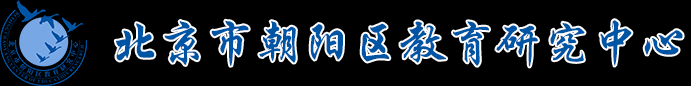 高三英语复习系列
1
定位答案段落，找出准确答案
细节题----运用题干中的关键词定位答案所在段落或句子，精读句子，同时运用排除法，找出准确答案。
39. When the “trolley problem” was presented in a foreign language, volunteers were more likely to _____. 
A. care less about the five people
B. pull the switch to the side tracks 
C. remain hesitant about what to do
    D. sacrifice the stranger on the footbridge
解析：本题为细节题。通过题干中的关键词volunteers were more likely to，可知本题考查研究结果，故将答案定位在第四段，题干中的in a foreign language说明本题考查使用外语时的道德判断，因此答案句为第四段的最后一句。根据此句中的presenting the dilemma in a language that volunteers had learned as a foreign tongue dramatically increased their stated willingness to push the sacrificial person off the footbridge,可知，用外语呈现道德难题时，极大地增加了他们将牺牲者推下人行桥的意愿。故正确答案是D选项。
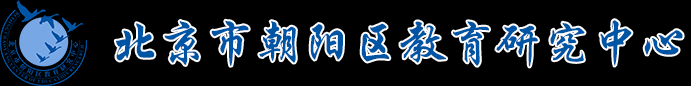 高三英语复习系列
1
定位答案段落，找出准确答案
推断题----精读划线词所在的段落，从段落大意、划线词上下去推测词义。
40. The underlined word in Paragraph 5 is closest in meaning to ______.  
A. consideration	      B. guidance	C. selection	D. arrangement
解析：本题为推断题。划线词在第五段，本段解释现象的原因。根据第五段第二句such judgments involve two separate and competing ways of thinking—one of these, a quick, natural “feeling,” and the other, careful deliberation about the greatest good for the greatest number. 可知，这样的判断涉及两种独立的、相互竞争的思维方式——一种是快速、自然的“感觉”，而另一种是仔细的…关于大多数人的利益最大化。所以推测出，是仔细考虑，和natural “feeling”相对照。故正确答案是A选项。
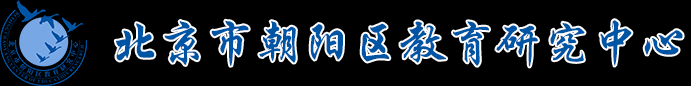 高三英语复习系列
1
找到说明对象
五、说明文试题解析典型例题---- 2019海淀一模
Smile! It makes everyone in the room feel better because they, consciously or unconsciously, are smiling with you. Growing evidence shows that an instinct for facial mimicry(模仿) allows us to empathize with and even experience other people’s feelings. If we can’t mirror another person’s face, it limits our ability to read and properly react to their expressions. A review of this emotional mirroring appears on February 11 in Trends in Cognitive Sciences.
面部模仿的本能让我们能够移情，甚至能体验他人的感受。
阅读技巧：第一段用Growing evidence shows引出说明对象，说明作者要表达的内容是有很多证据来支撑的。
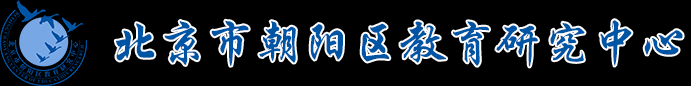 高三英语复习系列
1
了解说明过程
In their paper, Paula Niedenthal and Adrienne Wood, social psychologists at the University of Wisconsin, describe how people in social situations copy others’ facial expressions to create emotional responses in themselves. For example, if you’re with a friend who looks sad, you might “try on” that sad face yourself without realizing you’re doing so. In “trying on” your friend’s expression, it helps you to recognize what they’re feeling by associating it with times in the past when you made that expression. Humans get this emotional meaning from facial expressions in a matter of only a few hundred milliseconds.
      “You reflect on your emotional feelings and then you generate some sort of recognition judgment, and the most important thing that results in is that you take the appropriate action—you approach the person or you avoid the person,” Niedenthal says. “Your own emotional reaction to the face changes your perception of how you see the face in such a way that provides you with more information about what it means.”
      A person’s ability to recognize and “share” others’ emotions can be prevented when they can’t mimic faces. This is a common complaint for people with motor diseases, like facial paralysis(瘫痪) from a stroke, or even due to nerve damage from plastic surgery. Niedenthal notes that the same would not be true for people who suffer from paralysis from birth, because if you’ve never had the ability to mimic facial expressions, you will have developed compensatory ways of interpreting emotions.
      People with social disorders associated with mimicry or emotion-recognition damage, like autism(自闭症), can experience similar challenges. “There are some symptoms in autism where lack of facial mimicry may in part be due to limitation of eye contact,” Niedenthal says.
      Niedenthal next wants to explore what part in the brain is functioning to help with facial expression recognition. A better understanding of that part, she says, will give us a better idea of how to treat related disorders.
Para.2&3: 解释原因
Para.4&5 :不能面部模仿的群体所面临的挑战
Para.6:未来研究方向
阅读技巧：第二段的In their paper和第三段的双引号表明，作者在引用专业论文进行说明，进一步解释说明对象的原因。第四段和第五段的第一句都是主旨句。关键句…can be prevented when they can’t mimic faces和can experience similar challenges说明，这两段关于不能面部模仿的群体所面临的挑战。第六段 next wants to explore 引出未来的研究方向。
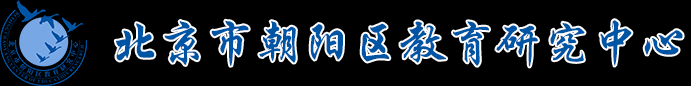 高三英语复习系列
1
定位答案段落，找出准确答案
细节题----运用题干中的关键词定位答案所在段落或句子，精读句子，同时运用排除法，找出准确答案。
43. We can know from Paragraph 4 and 5 that __________.
people with motor diseases may also suffer from autism
people born with facial paralysis may still recognize emotions
people with social disorders can’t have eye contact with others
people receiving plastic surgery have difficulty in mimicking faces
解析：本题为细节题，需通过选项中的关键词准确定位答案句并精读答案句。根据文章第四段最后一句Niedenthal notes that the same would not be true for people who suffer from paralysis from birth, because if you’ve never had the ability to mimic facial expressions, you will have developed compensatory ways of interpreting emotions.可知，对于天生瘫痪的人来说，因为从来没有模仿面部表情的能力，就会形成一种解读情绪的替代方式，从而来识别情绪。故正确答案是B选项。A项，患有运动神经疾病的人也可能患有自闭症，文章第四、五段没有提及。C项，患有社交障碍的人无法与他人进行眼神交流，根据文章第五段最后一句There are some symptoms in autism where lack of facial mimicry may in part be due to limitation of eye contact,可知，在自闭症的一些症状中，面部模仿能力的缺乏可能由于眼神交流的限制，这并不意味着患有社交障碍的人无法与他人进行眼神交流，故C项错误。D项，做过整形手术的人在面部模仿上有困难，根据文章第四段第二句 This is a common complaint for people with motor diseases, like facial paralysis (瘫痪) from a stroke, or even due to nerve damage from plastic surgery. 可知，整形手术引起的神经损伤会导致人无法模仿面部表情，而不是所有的整形手术都会造成这一后果。故D项错误。
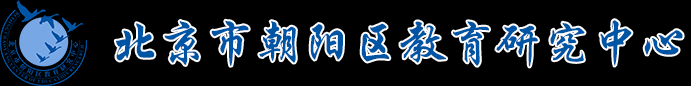 高三英语复习系列
1
定位答案段落，找出准确答案
主旨题----写作目的就是文章的主旨，说明文的主旨就是说明对象，结合标题、首尾段的关键词句找出。
45. The passage is written to ____________. 
A. discuss how people react positively to others’ smiles
B. draw people’s attention to those with social disorders 
C. introduce a new trend in facial expression recognition
D. explain how emotional mirroring affects people’s empathy
解析：本题为主旨题。考查写作目的。说明文的写作目的就是说明对象。据文章第一段第三句 Growing evidence shows that an instinct for facial mimicry (模仿) allows us to empathize with and even experience other people's feelings. 可知，本文主要通过相关研究讲述面部模仿的本能使我们能够有同理心甚至体验他人的感受，即解释情绪模仿如何影响人们的同理心。故正确答案是D选项。
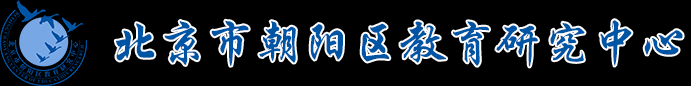 高三英语复习系列
1
找到说明对象
五、说明文试题解析典型例题---- 2019朝阳二模
The Alexander technique

   Until earlier this year, I didn’t know anything about the Alexander technique—and saw no reason to think I should. One day, the backache I regularly suffered was more painful. I was brought up to think that the preferred way of dealing with aches is to do nothing and hope they’ll go away, but I eventually went to the doctor. After examining me, he said, “You actually have bad posture (姿势). Go off and learn the Alexander technique.” Three months later I could walk straighter and sit better.
亚历山大技巧可以改善姿势问题。
阅读技巧：通过文章标题可知，文章会介绍亚历山大技巧。第一段通过讲述自己的经历，引入亚历山大技巧。结合作者自身的治愈经历，说明该技巧的有效性。下文会对亚历山大技巧展开进行描写。
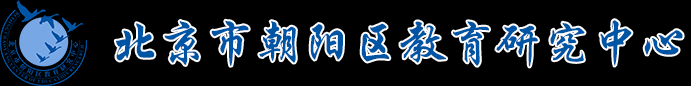 高三英语复习系列
1
了解说明过程
The Alexander technique is a way of learning how you can get rid of harmful tension in your body. The teaching focuses on the neck, head and back. It trains you to use your body less severely and carry out the movements that we do all the time with less effort. There is little effort in the lessons themselves, which sets apart the Alexander technique from yoga or pilates, which are exercise-based. A typical lesson involves standing in front of a chair and learning to sit and stand with minimum effort. You spend some time lying on a bench with your knees bent to straighten the spine (脊椎) and relax your body while the teacher moves your arms and legs to train you to move them correctly.
   The technique helps to break the bad habits accumulated over years. Try folding your arms the opposite way to normal. This is an example of a habit the body has formed which can be hard to break. Many of us carry our heads too far back. The head weighs four to six kilos, so any inappropriate posture can cause problems for the body. The technique teaches you to let go of the muscles holding the head back, allowing it to go back to its natural place on the top of our spines.
   So who was Alexander and how did he come up with the technique? Frederick Alexander, an Australian actor born in 1869, found in his youth that he had vocal (声音的) problems during performances. He analyzed himself and realized his posture was bad. He worked on improving it, with excellent results. He brought his technique to London and opened a teacher-training school, which is still successful today.
   So if you’re walking along the road one day with shoulders bent forward, feeling weighed down by your troubles, give a thought to the Alexander technique. It will help you walk tall again.
Para.2: 什么是Alexander technique ？
Para.3 : Alexander technique的好处
Para. 4: Alexander technique 的发明者和发明缘由
Para. 5: 结论
Para.2: 研究过程& 结果Para.3 &4: 进一步解释记忆技巧
Para. 56: 结论（说明对象）
阅读技巧：通过第二段的The Alexander technique is a way of… ， It trains you…和A typical lesson involves…，可知，第二段介绍什么是Alexander technique。第三段开头的The technique helps to说明第三段关于这种技巧的好处。第四段的第一句说明本段讲述Alexander technique 的发明者和发明缘由。最后一段为总结，因此本文为总分总结构。
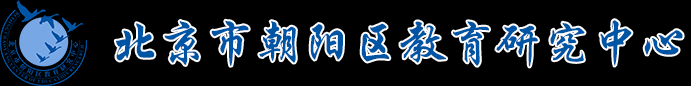 高三英语复习系列
1
定位答案段落，找出准确答案
推断题----根据题干关键词定位答案句、精读答案句，同时运用排除法排除错误选项。
38. What does the author suggest in Paragraph 1? 
A. She felt no better after the treatment.
B. She got bored with the Alexander technique.
C. She was sceptical about the doctor’s method.
D. She was unwilling to seek treatment for her backache.
解析：本题为推断题。根据第一段第二句I was brought up to think that the preferred way of dealing with aches is to do nothing and hope they’ll go away, but I eventually went to the doctor.可知，作者从小就被灌输这样的思维，处理疼痛的更好办法就是不做任何事情，希望疼痛自行消失，但是却最终不得不去看医生，可知，作者看医生都是迫不得已，故正确答案是D选项。A项，治疗后没有改善，根据第一段最后一句Three months later I could walk straighter and sit better.可知，作者走得更直了，坐得更好了，故A项错误。B项，她厌烦亚历山大技巧，第一段没有提及。C项，她怀疑医生的办法，第一段没有提及。
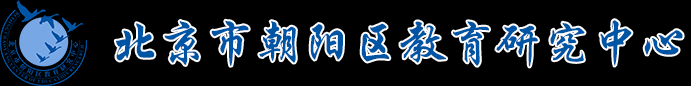 高三英语复习系列
1
定位答案段落，找出准确答案
细节题----运用题干中的关键词定位答案所在段落或句子，精读答案句，与选项反复比对，排除错误选项，找出准确答案。
40. What can we learn about Frederick Alexander? 
A. He managed to recover his vocal powers.
B. He was eager to make a name for himself.
C. He developed a form of exercise for actors.
D. He had to leave home to develop his technique.
解析：本题为细节题。通过题干关键词可将答案定位在第四段。根据第四段第二、三、四句Frederick Alexander, an Australian actor born in 1869, found in his youth that he had vocal (声音的) problems during performances. He analyzed himself and realized his posture was bad. He worked on improving it, with excellent results.可知，亚历山大在年轻的时候声音出了问题。他做了分析，意识到自己的姿势不正确，因此致力于改善姿势，结果很好，故可知，他通过矫正姿势，解决了自己的声音问题，故正确答案是A选项。本题容易错选D选项，他不得不离开家发展他的技巧，根据第四段最后一句He brought his technique to London and opened a teacher-training school, which is still successful today.他把他的技巧带去伦敦，开设了一所教师培训学校，至今依旧很成功。他并非不得不离开家，因此D选项错误。做题时要精读答案句，与选项反复比对，排除错误选项。
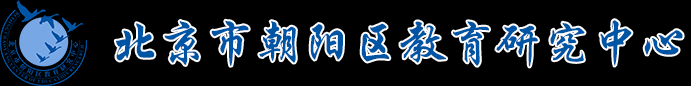 高三英语复习系列
1
定位答案段落，找出准确答案
主旨题----说明文的主旨题考查说明对象，说明对象可结合文章标题、首尾段关键句、文中高频词来找。
41. What is the main idea of the passage?
A. The occurrence of back pain is widespread.
B. Alexander improved the technique to treat body pain.
C. The Alexander technique helps overcome posture problems.
D. People with back pain are victims of inappropriate postures.
解析：本题为主旨题。说明文的主旨即说明对象。本文作者通过自身的经历介绍亚历山大技巧可以改善姿势问题。同时，作者还介绍了这种技巧的好处、发明者和发明缘由。故正确答案是C选项。本题容易错选为B选项和D选项。 B选项，亚历山大改善技巧去治疗身体疼痛。根据第一段You actually have bad posture 和第四段He analyzed himself and realized his posture was bad. 可知， Alexander technique 针对姿势不好的问题，并非身体疼痛。 D选项，背疼的人是姿势不当的受害者，该选项没有提及说明对象Alexander technique ，故该选项错误。
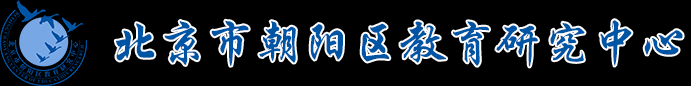 高三英语复习系列
1
找到说明对象
五、说明文试题解析典型例题---- 2019东城二模
Love the way you walk
  Listen carefully to the footsteps in the family home, and you can probably work out who is walking about. The features most commonly used to identify people are faces, voices and fingerprints. But the way they walk is also a giveaway.
  Researchers have used video cameras and computers to analyze people’s gaits, and are now quite good at it. But translating such knowledge into a practical identification system can be tricky. Cameras are often visible, are difficult to set up, require good lighting and may have their view blocked by other people. A team led by Dr. Ozanyan and Dr. Scully have been looking for a better way to recognize gait. Their answer: pressure-sensitive mats.
步伐识别技术可以识别一个人的身份，并且能够运用在不同的领域。
阅读技巧：通过文章标题可知，文章内容和走路方式有关。第一段most commonly used介绍常见的识别人的方式，but引出本文要介绍的识别人的方式，即走路方式。第二段介绍了研究人员尝试使用的收集并分析步伐的方式以及其局限性，第二段最后一句Their answer: pressure-sensitive mats.引出本文要介绍的步伐识别技术。
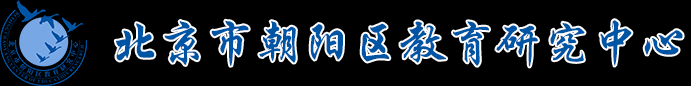 高三英语复习系列
1
了解说明过程
Such mats are nothing new. They have been part of security systems. But Ozanyan and Scully use a complicated version that can record the amount of pressure applied in different places as someone walks across it. These measurements form a pattern unique to the walker. The researchers turned to an artificial-intelligence system to recognize such patterns, and it seemed to work. In a study in 2018, they tested the system on a database of footsteps of 127 people. They found its error rate in identifying who was who was a mere 0.7%. And Scully says even without a database of footsteps to work with, the system can determine someone’s sex and, with reasonable accuracy, a subject’s age.
   One application of the mat-based gait-recognition system might be in health care, particularly for the elderly. A mat placed in a nursing home or an old person’s own residence could monitor changes in an individual’s gait that indicates certain illnesses. That would provide early warning of someone being at greater risk of falling over. 
   Gait analysis might also be used as a security measure in the workplace, monitoring access to restricted areas, such as parts of military bases, server farms or laboratories dealing with dangerous materials. 
   Perhaps the most interesting use of the mats, though, would be in public places, such as airports. For that to work, the footsteps of those to be recognized would need to have been stored in a database, which would be harder to arrange than the collection of photographs and fingerprints that existing airport security systems rely on. Many aircrew or preregistered frequent flyers would welcome anything that speeded up one of the most tiresome parts of modern travel.
Para.3:   步伐识别技术的原理和准确性
Para.4,5&6 :步伐识别技术的运用
阅读技巧：通过第三段的that can record…说明第三段的前半部分介绍步伐识别垫的工作原理，后半部分的a study和found用一个研究说明该技术的识别准确性。后三段的application，be used as和use介绍该技术在各领域的运用。
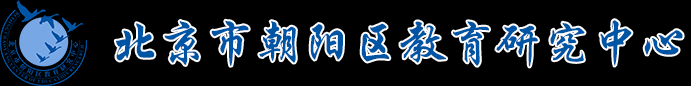 高三英语复习系列
1
定位答案段落，找出准确答案
段落主旨题----一方面总结段落本身的主旨大意，另一方面要站在文章整体结构的角度，考虑段落在整个篇章中作用。
38. What is mainly talked about in Paragraph 2?  
     A. Research equipment.				B. Research findings.
     C. Research assumption.				D. Research background.
解析：本题为段落主旨题。根据第二段第三、四句Cameras are often visible, are difficult to set up, require good lighting and may have their view blocked by other people. A team led by Dr. Ozanyan and Dr. Scully have been looking for a better way to recognize gait. 可知，由于架设相机比较困难，并且容易被遮挡视线，所以研究人员一直在寻找更好的方法去记录并识别步伐，从而引出下文的pressure-sensitive mats。下一段对mat进行了研究，因此第二段是对研究背景的介绍，故正确答案是D选项。本题容易错选A选项，研究设备，因为第二段提到了cameras等设备，如果细读第二段，会发现这些设备有诸多的局限性，没有被真正用于研究中。其次，从文章整体结构考虑，从第三段开始，文章一直围绕mat展开研究并介绍其运用，因此第二段的camera只是研究背景的介绍。
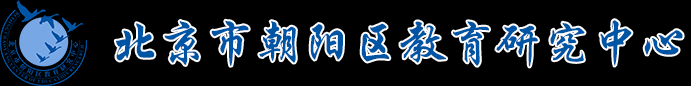 高三英语复习系列
1
定位答案段落，找出准确答案
主旨题----找到说明对象，理解说明过程，从篇章整体结构解题。
41. The main purpose of the passage is to _____.
compare and educate	
examine and assess
discuss and persuade				
explain and inform
解析：本题为主旨题。在找到文章说明对象的基础上，还要理解说明过程。本文的说明对象是步伐识别技术可以识别一个人的身份，运用研究的结果说明该技术的准确性，接下来进一步解释该技术在不同领域的运用。因此本文的目的是介绍一项技术、解释其用法、准确性和运用。故正确答案是D选项。
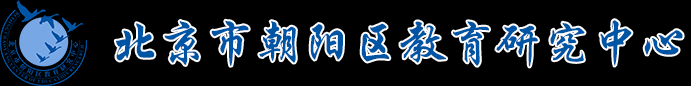 高三英语复习系列
1
找到说明对象
五、说明文试题解析典型例题---- 2019西城二模
Choosing to forget something might take more mental effort than trying to remember it, researchers at The University of Texas at Austin discovered through neuroimaging (神经成像).
   These findings, published in the Journal of Neuroscience, suggest that in order to forget an unwanted experience, more attention should be focused on it. This surprising result continues previous research on intentional forgetting, which focused on reducing attention to the unwanted information through redirecting attention away from unwanted experiences or holding back the memory’s retrievals (恢复).
有意地去忘记某事可能比试图记住它更费脑。
阅读技巧：第一段运用researchers和discover，用研究人员的发现引出说明对象。第二段运用findings和suggest重申研究结果。
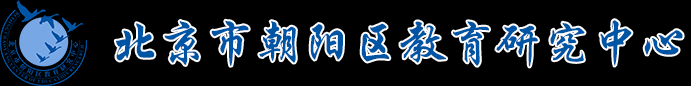 高三英语复习系列
1
了解说明过程
“We may want to get rid of memories that cause nonadaptive responses, such as upsetting memories, so that we can respond to new experiences in more adaptive ways,” said Jarrod Lewis-Peacock, the study’s senior author and an assistant professor of psychology at UT Austin. “Decades of research has shown that we have the ability to voluntarily forget something, but how our brains do that is still being questioned. Once we can figure out how memories are weakened and design ways to control this, we can design treatment to help people rid themselves of unwanted memories.”
   Using neuroimaging to track patterns of brain activity, the researchers showed a group of healthy adults images of scenes and faces, instructing them to either remember or forget each image. Their findings not only confirmed that humans have the ability to control what they forget, but that successful intentional forgetting required “moderate (适中的) levels” of brain activity in these sensory and perceptual areas (感官区域)—more activity than what was required to remember.
   “A moderate level of brain activity is critical to this forgetting mechanism. Too strong, and it will strengthen the memory; too weak, and you won’t change it,” said Tracy Wang, lead author of the study and a psychology postdoctoral fellow at UT Austin. “Importantly, it’s the intention to forget that increases the activation of the memory, and when this activation hits the ‘moderate level’ sweet spot, that’s when it leads to later forgetting of that experience.” The researchers also found that participants were more likely to forget scenes than faces, which can carry much more emotional information, the researchers said.
Para.3:主动遗忘的意义
Para.4: 对有意遗忘的研究
Para.5: 进一步解释有意遗忘机制
阅读技巧：第三段通过引用专业的研究来说明有意遗忘的意义。第四段通过track，showed，findings，confirmed对有意遗忘进行研究，并且发现“moderate (适中的) levels” of brain activity 对有意遗忘的成功至关重要。第五段的开头再次提及A moderate level of brain activity，说明本段是对有意遗忘机制的进一步解释。
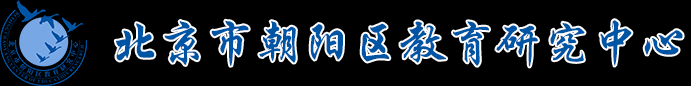 高三英语复习系列
1
了解说明过程
“We’re learning how these mechanisms in our brain respond to different types of information, and it will take a lot of further research and replication (重复) of this work before we understand how to control our ability to forget,” said Lewis-Peacock, who has begun a new study using neurofeedback to track how much attention is given to certain types of memories.
  "This will make way for future studies on how we process, and hopefully get rid of, those really strong, sticky emotional memories, which can have a powerful effect on our health and well-being," Lewis-Peacock said.
Para.6&7:未来研究方向
阅读技巧：根据第六、七段中的 has begun a new study 和This will make way for future studies 可知，这两段关于未来的研究方向。
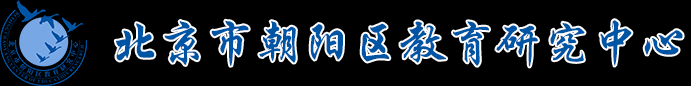 高三英语复习系列
1
定位答案段落，找出准确答案
细节题----运用题干中的关键词定位答案所在段落或句子，精读答案句，与选项反复比对，排除错误选项，找出准确答案。
40. Lewis continues his study to find out ______. 
A. how to control people’s ability to forget 
B. where to apply the findings of his team’s latest study 
C. what effects upsetting memories have on people’s health
D. if different types of information requires different levels of attention
解析：本题为细节题。根据题干可将答案段落定位在最后两段，考查继续研究的目的。根据第六段Lewis 所说的“We’re learning how these mechanisms in our brain respond to different types of information, and it will take a lot of further research and replication (重复) of this work before we understand how to control our ability to forget”，可知，他们正在研究这些机制在不同类型的信息面前怎么运行，要弄明白如何控制遗忘的能力还要做进一步的研究，并且还要重复很多次这样的工作。因此，进一步研究的目的就是要弄明白如何控制遗忘能力。故正确答案是A选项。本题容易错选D选项，是否不同类型的信息需要不用程度的专注力。根据第六段最后一句who has begun a new study using neurofeedback to track how much attention is given to certain types of memories.可知，开始新研究的方法是，使用神经反馈去追踪特定种类的记忆需要的专注力是多少，这是新研究所使用的方法，而非目的。此外，本句句意和D选项中的if不相符。
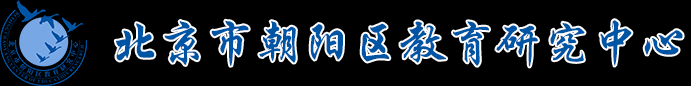 高三英语复习系列
1
定位答案段落，找出准确答案
主旨题----找到说明对象，在选项二选一的情况下反复和说明对象比对，找出准确答案。
41. What is the best title of the article? 
A. Where does forgetting take place?
B. How does attention affect memory?
C. Forgetting uses more brain power than remembering
D. Forgetting is far more difficult than we once imagined
解析：本题为主旨题。考查说明对象。根据第一段第一句， Choosing to forget something might take more mental effort than trying to remember it,可知，有意地去忘记某事可能比试图记住它更费脑。故正确答案是C选项。本题容易错选D选项，遗忘比我们想象中要难得多。文章并没有提及在我们想象中遗忘有多难，故D选项错误。
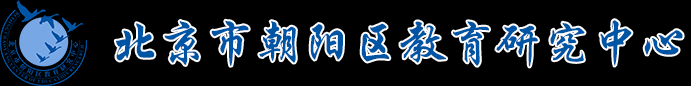 高三英语复习系列
1
找到说明对象
五、说明文试题解析典型例题---- 2019海淀二模
What a Messy Desk Says About You
        For some time, psychologists have been studying how personality traits affect health and health-related choices. Not surprisingly, they have found that people blessed with innate conscientiousness, meaning that they are organized and predictable, typically eat better and live longer than people who are disorderly. They also tend to have immaculate offices.
        What has been less clear is whether neat environments can produce good habits even in those who aren’t necessarily innately conscientious. To find out, researchers at the University of Minnesota conducted a series of experiments. In the first experiment, they randomly assigned a group of college-age students to spend time in two office spaces, one of which was very neat, the other wildly cluttered (乱堆) with papers and other work-related stuff. The students spent their time filling out questionnaires unrelated to the study. After 10 minutes, they were told they could leave with an apple or a chocolate bar. Those students who sat in the orderly office were twice as likely to choose the apple as those who sat among the mess.
        A second experiment, however, found that working in chaos has its advantages, too. In this one, college students were placed in a messy or a neat office and asked to dream up new uses for Ping-Pong balls. Those in messy spaces generated ideas that were significantly more creative, according to two independent judges, than those in offices where stacks of papers and other objects were neatly arranged.
无序混乱的环境可能更容易激发人们打破传统，产生新的见解。
阅读技巧：文章的标题What a Messy Desk Says About You，混乱的办公桌说明你是什么样的人，点明文章主旨。第一段用not surprisingly引用一些毫不令人意外的研究发现，在段尾引出文章话题，整洁的办公室。第二段以What has been less clear 引出有待解决的问题，即整洁的环境能否培养出好习惯。下文通过做实验的方法来找出答案，实验的结果就是文章的说明对象，及第三段的在混乱的环境下工作也有优势。
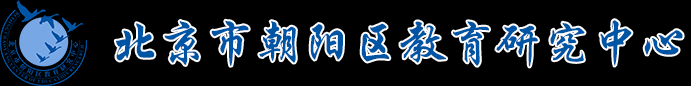 高三英语复习系列
1
了解说明过程
The results were something of a surprise, says Dr. Vohs, the leader of the study. Few previous studies found much virtue in disorder. The broken window theory, proposed decades ago, holds that even slight disorder and neglect can encourage indifference and poor discipline.
But in the study by Dr. Vohs, disordered offices encouraged originality and a search for novelty. In the final portion of the study, adults were given the choice of adding a health “boost” to their lunchtime smoothie that was labeled either “new” or “classic.” The volunteers in the messy space were far more likely to choose the new one; those in the tidy office generally chose the classic version.
    “Disorderly environments seem to inspire breaking free of tradition,” Dr. Vohs and her co-authors conclude in the study, “which can produce fresh insights.”
The implications of these findings are also practical. “My advice would be, if you need to think outside the box for a future project”, Dr. Vohs says, “then let the clutter rise and free your imagination. But if your primary goal is to eat well or to go to the gym, pick up around your office first. By doing this, the naturally messy can acquire some of the discipline of the conscientious.”
Para.2&3:做实验为有待解决的问题寻找答案
Para.4: 实验结果不同于以前的研究结果
Para.5&6: 本研究的发现
Para.7: 研究带来的启示
阅读技巧：本文用做实验的方法为有待解决的问题寻找答案，实验结果就是文章的说明对象。文章最后一段介绍该发现的启示以及研究人员的建议。
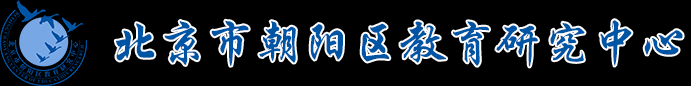 高三英语复习系列
1
定位答案段落，找出准确答案
推断题----读懂选项的字面意思，和答案句表达的意思联系起来，反复比对排除，找出准确答案。
43. Which of the following can best explain the broken window theory?
A. Chaos begets chaos.                 B. Misfortune may be an actual blessing.
C. Bad news has wings.                D. When a door shuts, a window opens.
解析：本题为推断题。根据题干关键词可将答案定位在第四段。根据第四段最后一句The broken window theory, proposed decades ago, holds that even slight disorder and neglect can encourage indifference and poor discipline.可知， “破窗理论”认为，即使是轻微的混乱和忽视也会助长冷漠和缺乏纪律。本题的难点为四个选项的理解，A选项，混乱引起混乱。B选项，不幸也许也是好事。（塞翁失马，焉知非福）C选项，坏消息有翅膀。（坏事传千里）D选项，当一扇门关闭时，一扇窗户就会打开。（天无绝人之路）只有A选项符合文意。故正确答案是A选项。
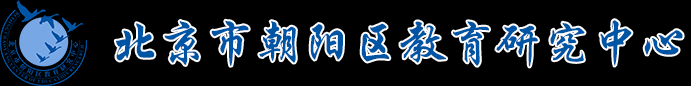 高三英语复习系列
1
定位答案段落，找出准确答案
推断题----根据题干，理清考点，站在文章整体的角度推断。
45. What can we conclude from the study results?
A. The naturally neat people tend to be very creative.
B. A messy office will cause quite low working efficiency.
C. Environments can affect people’s way of thinking and behavior.
D. People’s personalities are determined by their working environments.
解析：本题为推断题。根据题干关键词，需要通过研究结果得出结论。根据第六段Dr. Vohs and her co-authors conclude in the study,研究人员得出结论， “Disorderly environments seem to inspire breaking free of tradition,” “which can produce fresh insights.” 无序的环境似乎激发了人们打破传统，这可以产生新的见解。由此可以推断，环境影响人的思维和行为方式。故正确答案是C选项。
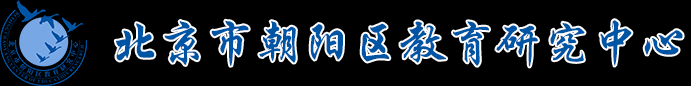 高三英语复习系列
1
六、总结说明文解题思路
运用文章标题、首尾段的关键词、转折词等，准确找到说明对象；
通过段落的首尾句和一些和说明方法有关的关键词，了解说明过程和篇章结构。对篇章结构的分析不必体现在卷面上，但要做到心中有结构、心中有全文；
通过题干中的关键词以及文章整体结构，准确定位答案所在段落或句子；
精读答案句，排除干扰项。要清楚每一个选项正确的原因和错误的原因，确保万无一失；
遇到长难句时先抓住句子的主语、谓语和宾语，即句子主干，再分析主干以外的从句和短语。
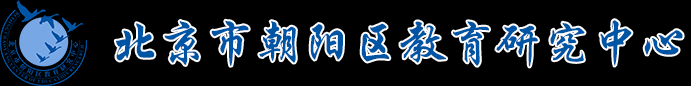 高三英语复习系列
1
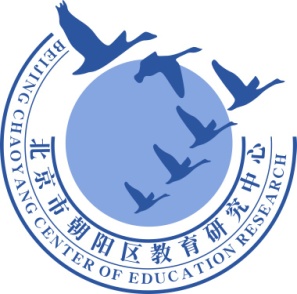 谢谢您的观看
北京市朝阳区教育研究中心  制作